MATERIALÖVERSIKT 2022
Här kommer ett litet hjälpmedel med lite material som ni gärna får inventera och se över om ni behöver för fotbollssäsongen 2022.

Då denna pandemi har ställt till det på många olika sätt, med allt från stängda länder och fabriker samt stora leveransproblem i världen så vill vi uppmana alla våra samarbetsföreningar att i år verkligen vara ute i tid med sina beställningar.

För att vi på Intersport ska kunna ge er den bästa möjliga service och hjälp så hoppas vi att ni har en förståelse att man under detta år behöver beställa det ni som förening behöver i god tid.
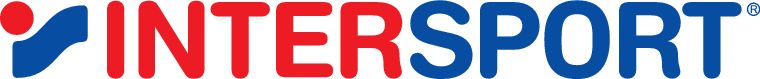 FOTBOLLAR ADIDAS
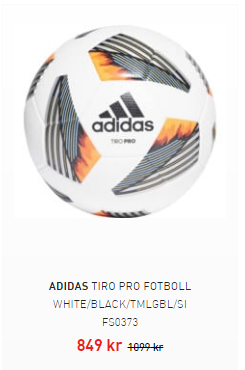 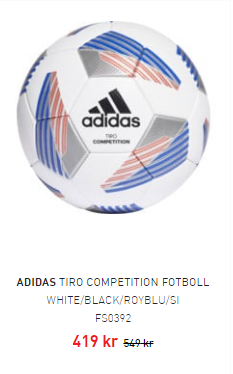 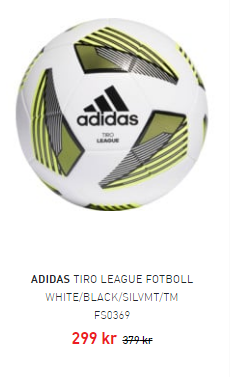 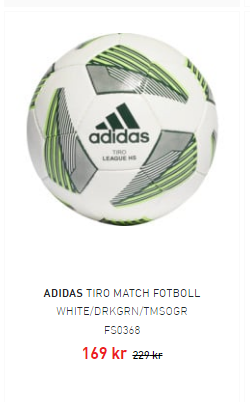 879:- (1099)
Stl: 5
189:- (229)
Stl: 3 och 4
439:- (549)
Stl: 4 och 5
299:- (379)
Stl: 4 och 5
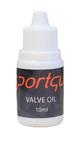 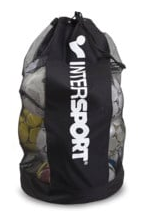 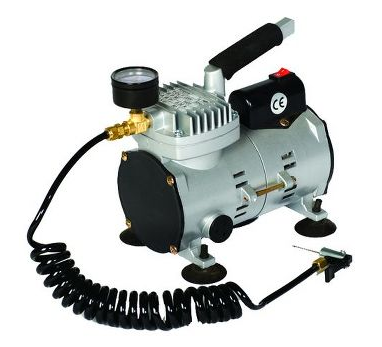 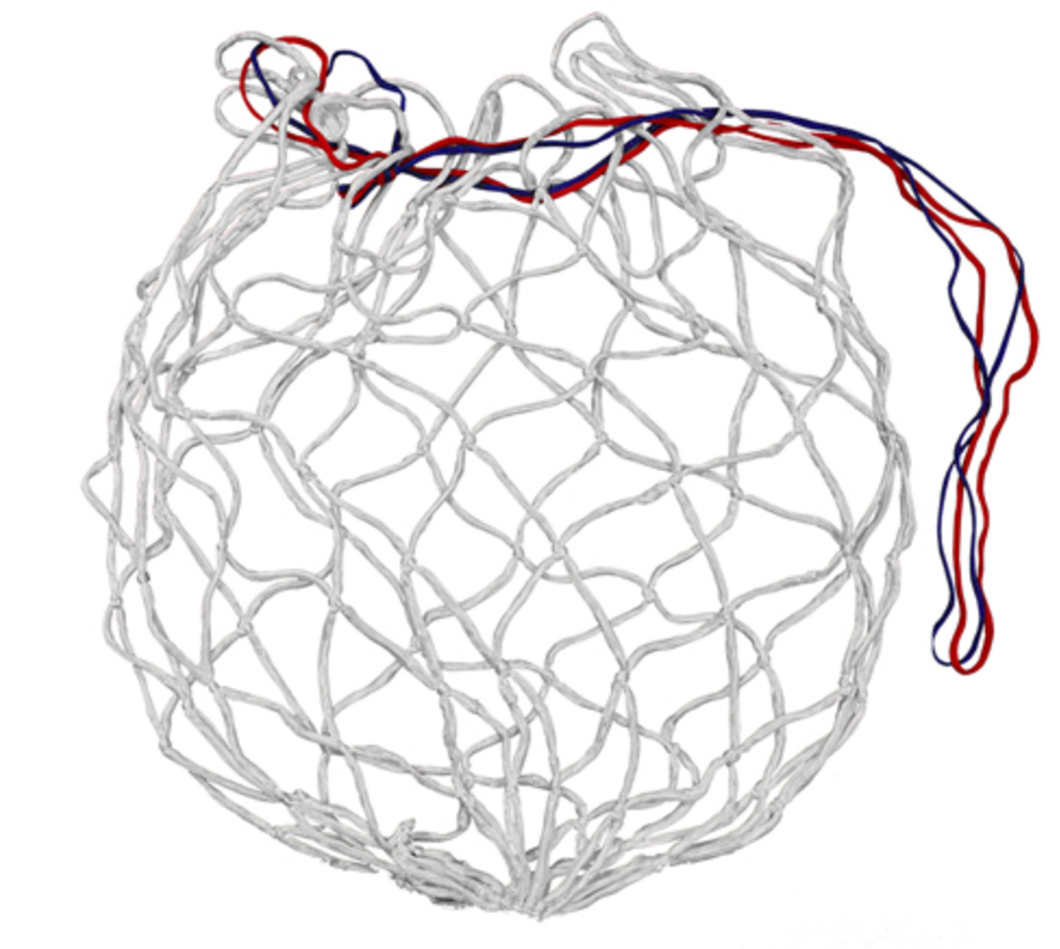 Kom ihåg tillbehören: 

Bollsäck/nät, bollpump, nippel, nippelolja.
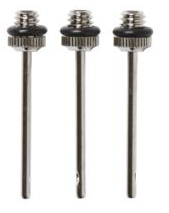 TRÄNINGSVÄSTAR
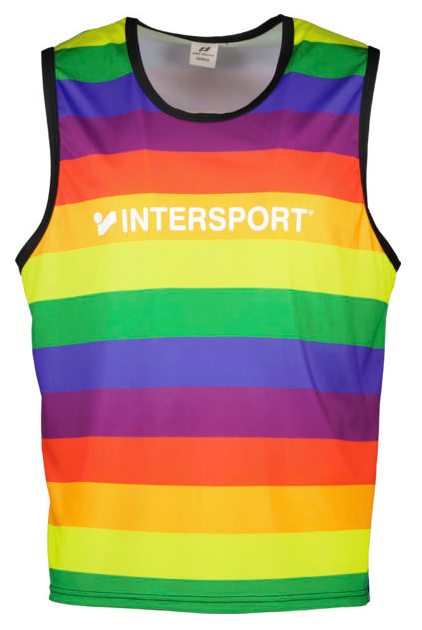 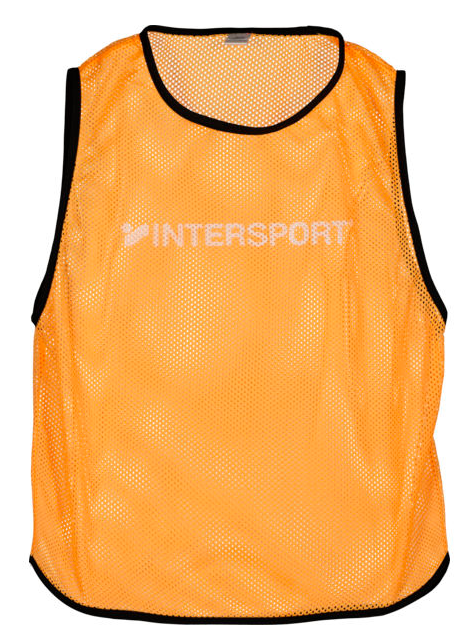 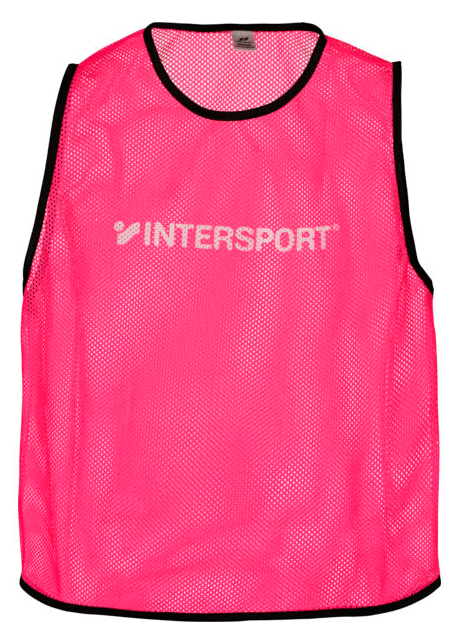 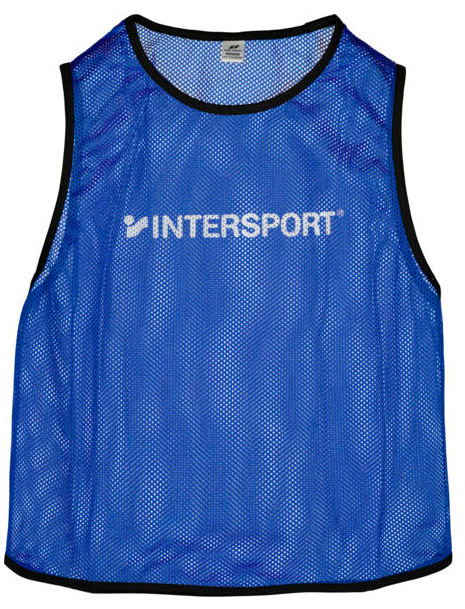 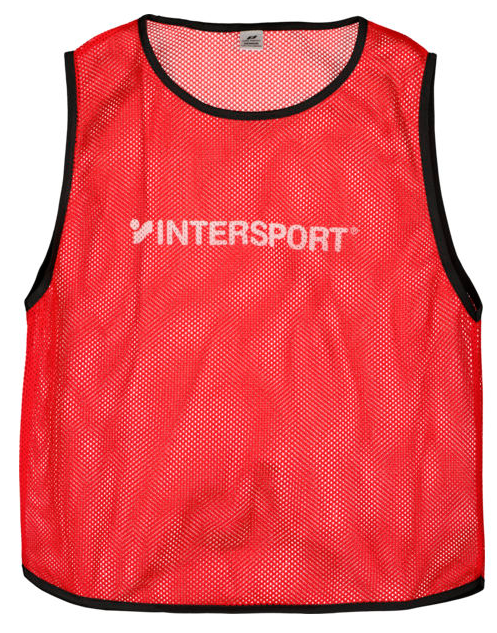 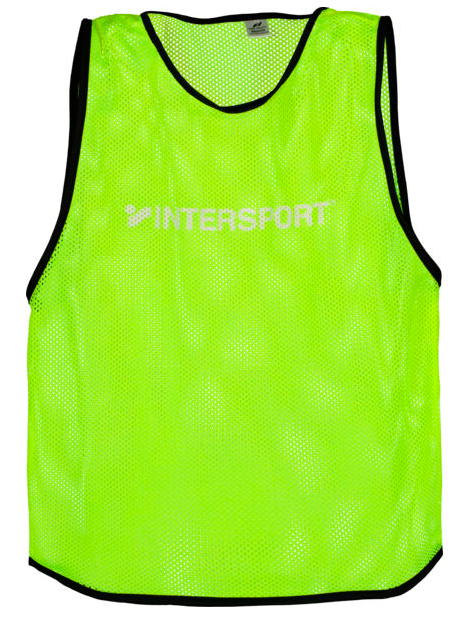 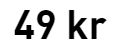 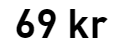 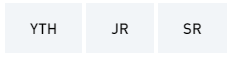 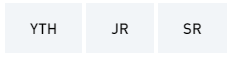 TRÄNINGSTILLBEHÖR
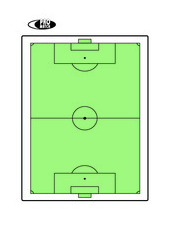 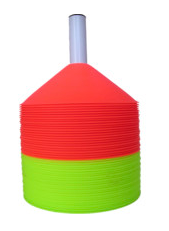 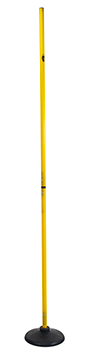 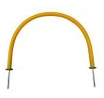 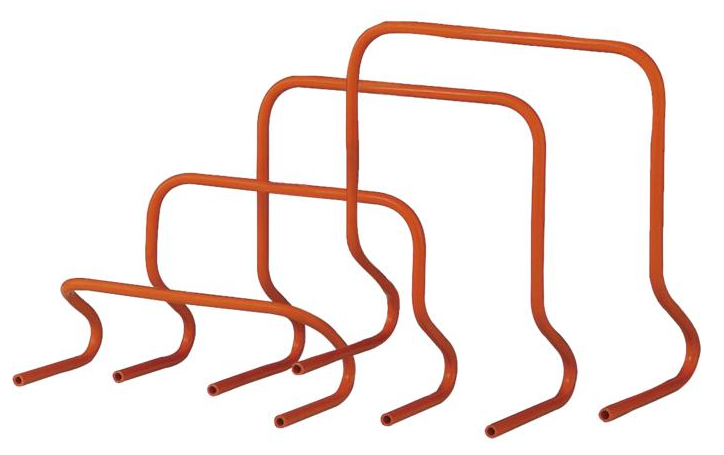 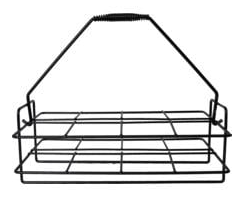 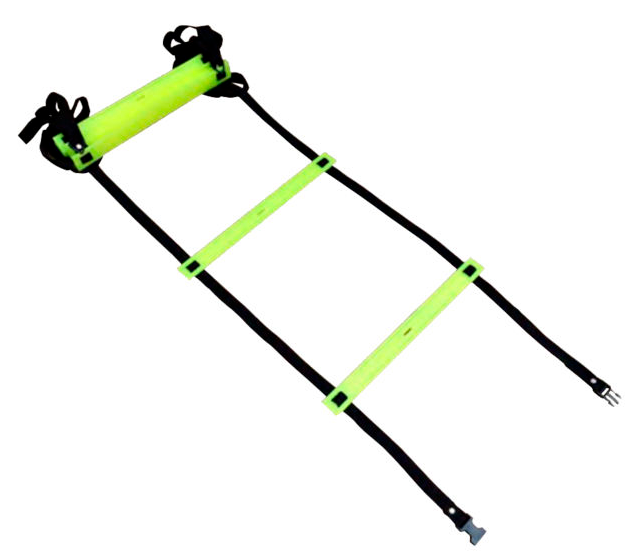 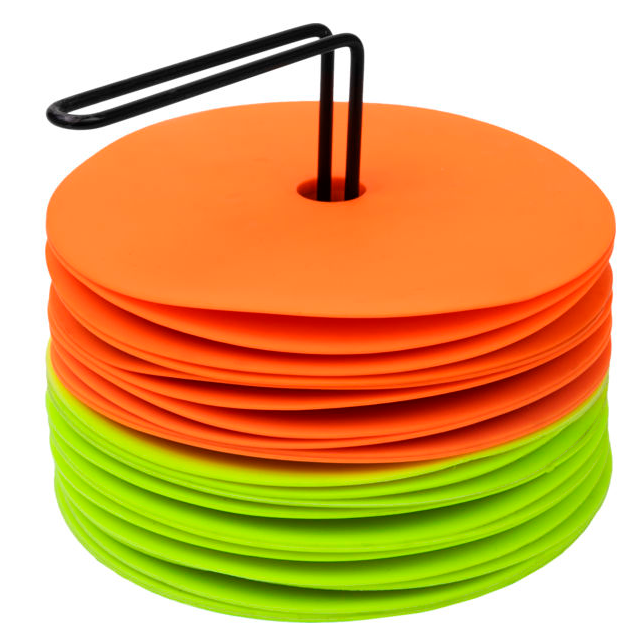 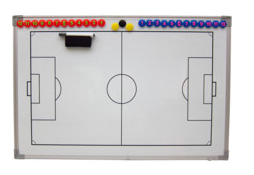 VATTENFLASKOR
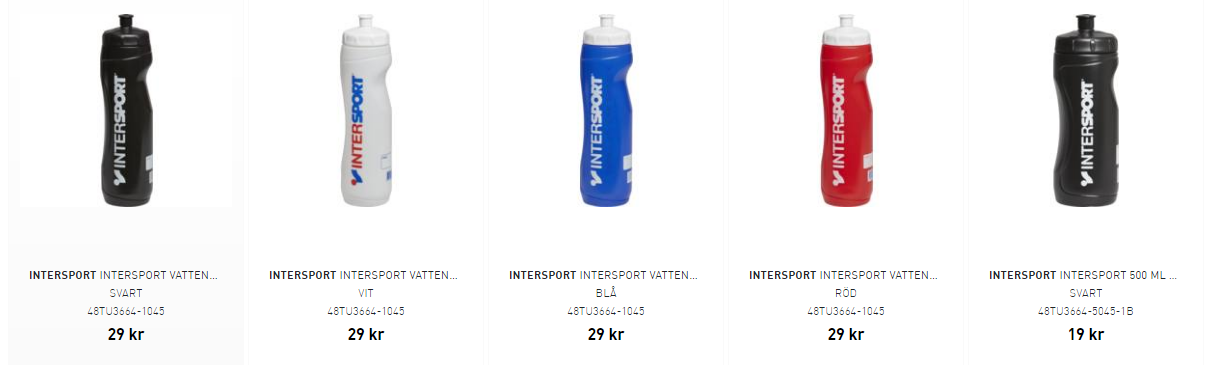 SKADEMATERIAL
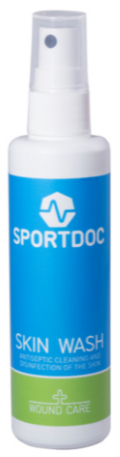 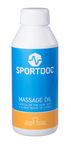 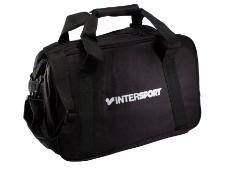 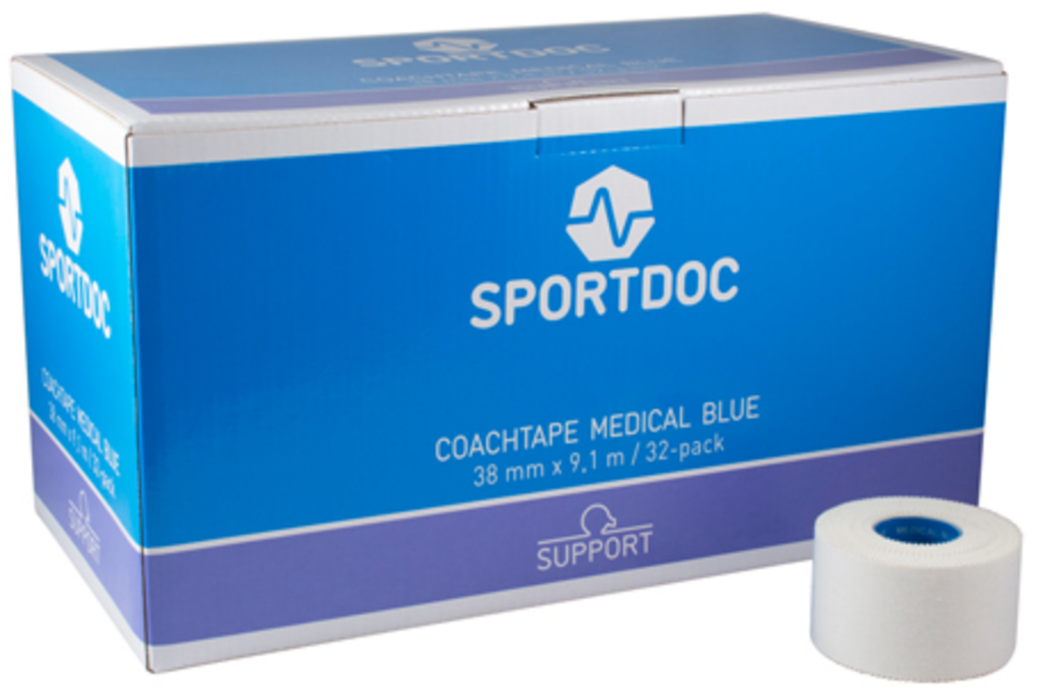 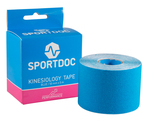 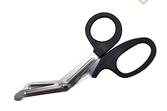 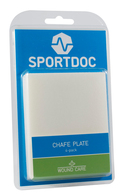 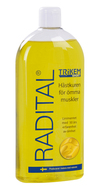 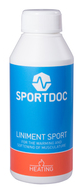 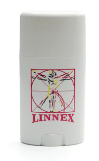 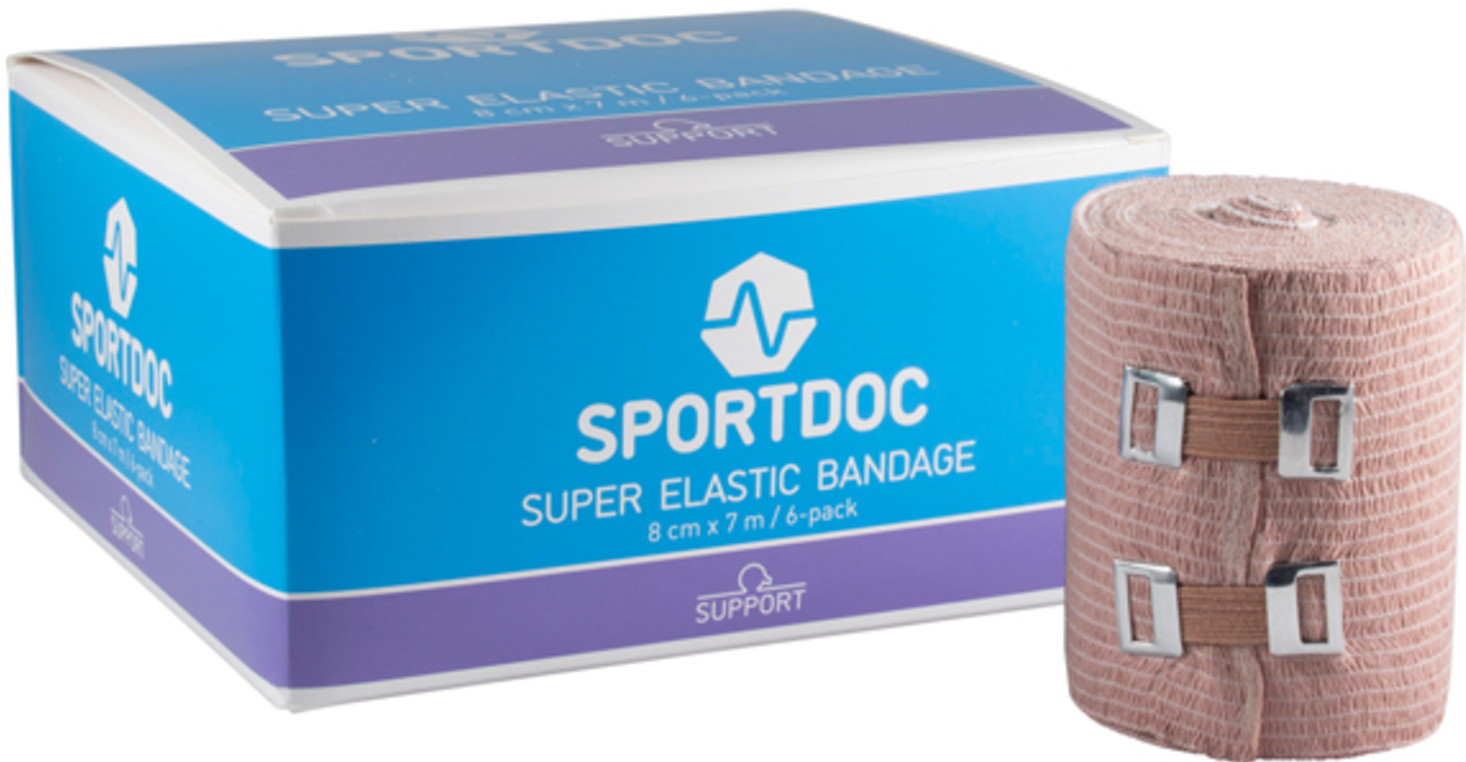 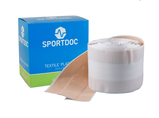 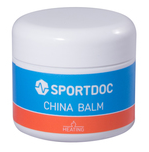 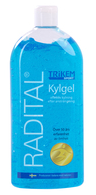 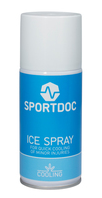 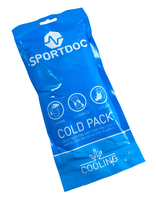 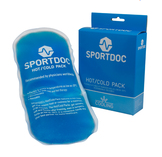 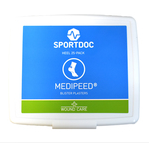 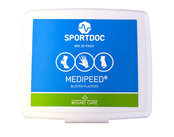 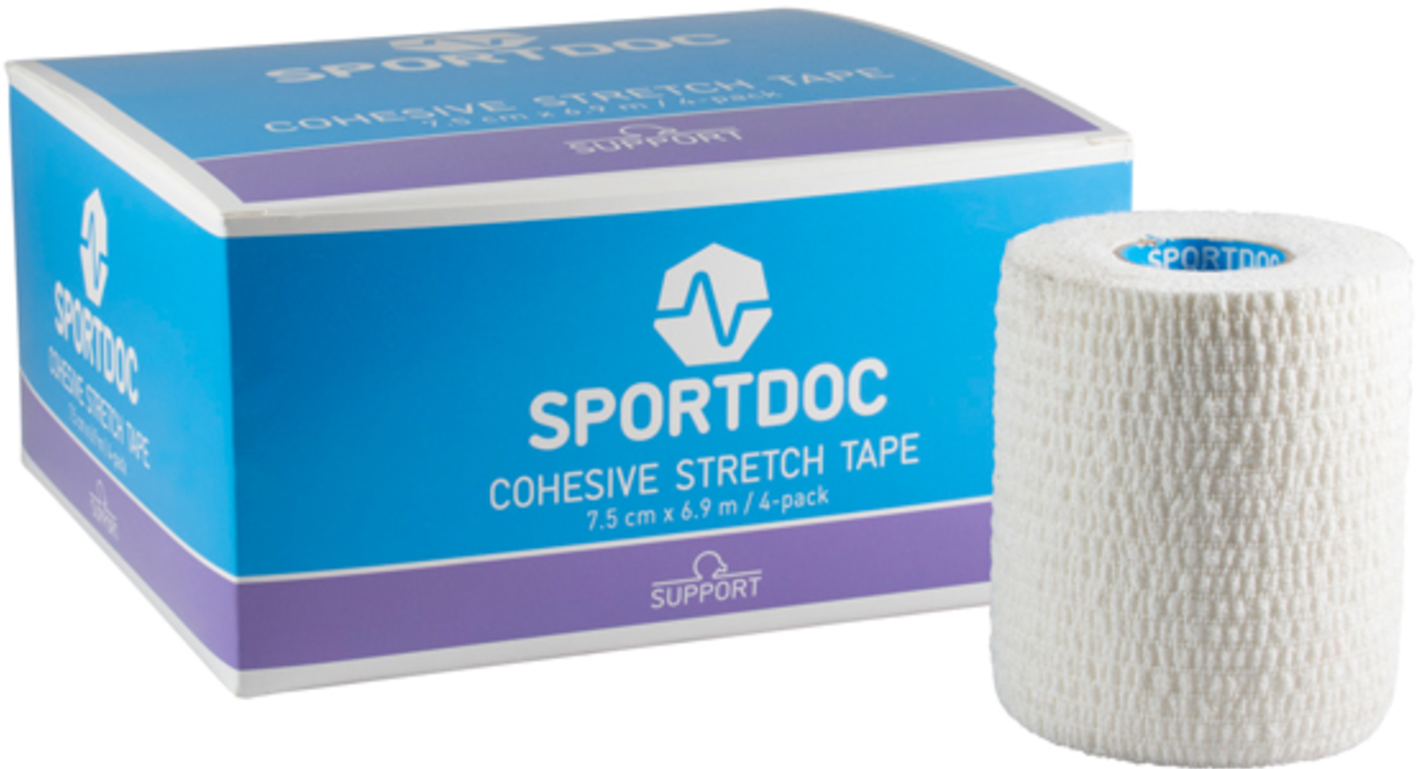